Eis O Cordeiro de Deus!
Oração Inicial:
Sinal da Cruz…
Vinde Espírito Santo…
Pai nosso…
Cordeiro de Deus que tirais o pecado do mundo,
Tende Piedade de nós! 2x
Cordeiro de Deus que tirais o pecado do mundo,
Dai-nos a paz! Amém
Apocalipse cap. 5
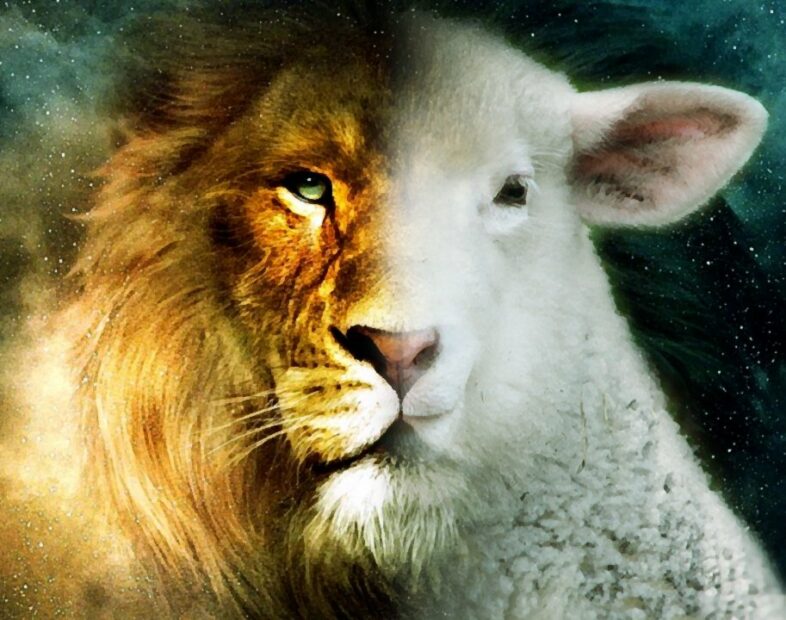 “Depois, vi na mão direita do que estava sentado no trono um livro escrito nas duas faces e selado com sete selos. Vi também um anjo forte que clamava com voz potente: “Quem é digno de abrir o livro e de quebrar os selos?” E eu chorava copiosamente… Então, um dos anciãos disse-me: “Não chores. Porque venceu o Leão da tribo de Judá, o rebento da dinastia de David; Ele abrirá o livro e os seus sete selos. Depois olhei e vi no meio do trono e dos quatros seres viventes e no meio dos anciãos, um Cordeiro. Estava de pé,mas parecia ter sido imolado… Depois, o Cordeiro aproximou-se e recebeu o livro na mão direita do que estava sentado do trono… os quatros seres viventes e os vinte e quatro anciãos prostraram-se Diante do Cordeiro… E cantavam um cântico novo, dizendo:”Tu és digno de receber o livro e de abrir os selos; porque foste morto e, com teu sangue, resgataste para Deus, homens de todas as tribos, línguas, povos e nações… Na visão, ouvi a voz de uma multidão angélica…cantavam com voz forte: “O Cordeiro que foi imolado é digno de receber o poder e a riqueza, a sabedoria e a força, a horna, a gloria e o louvor.”       
Bíblia Sagrada-Difusora Bíblica
O Povo de Israel imolava animais escolhidos (especialmente cordeiros) sem defeito para imolarem como expiação de seus pecados, conforme indicado por Deus.
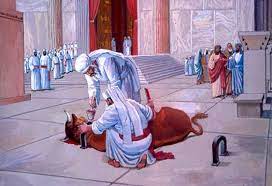 No Antigo Testamento.
No Rito dos sacrifícios Os sacerdotes levitas aspergiam o sangue do animal à volta do Altar como forma re reparação para aplacar a ira Divina.
Depois de separarem a gordura do animal, eles coziam a carne e a comiam na Tenda da reunião participando do banquete porque agora estavam  reconciliados com seu Deus.
1
Jesus é o Cordeiro sem mancha e sem defeito. Sem pecado!
Só Ele mesmo sendo Deus poderia se oferecer em sacrifício para expiar os pecados da Humanidade.
3
Quando participamos do Santo sacrifício da Santa Missa, nos tornamos dignos pelo sangue do Cordeiro, de tomar parte do banquete celeste em que comemos/Comungamos o Corpo de Cristo.
No novo testamento.
2
O Seu sangue preciosíssimo foi derramado na Sua dolorosa Paixão e em todas as Santas Missas. Pelo Seu sangue somos perdoados e nossos pecados são reparados/apagados
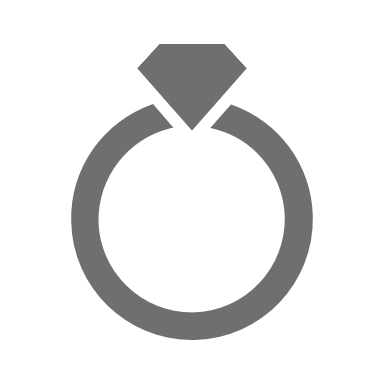 Mensagem do noivo das núpcias  do Cordeiro!
O Senhor diz a Sua noiva, a Sua Igreja, a nova Jerusalém Celeste que se enfeitou e se vestiu de linho puro: Tu és minha Esposa, Eu te desposei, te redimi com o Meu próprio sangue. 
No Livro do Cântico dos Cânticos cap. 4: “Toda bela és tu, ó minha amada, e em ti defeito não há. Vem do Líbano minha Esposa…Roubaste-me o coração com um dos teus olhares.”
A nova Aliança pelo Sangue de Jesus!!!
Canto da Adriana Arydes, “Digno”Ao que era, que é e que há-de vir. Sejam dados meu louvor e exaltação, sejam dados domínio e poder, força, honra e glória. E glóooria. E glória!Ele é digno, ele é digno, de receber a coroa, vitória; meu tudo e senhor, o Cordeiro de deus! Ele é digno, ele é digno, de receber corações em louvor; qual incenso de amor, todo amor e adoração. Para sempre! 3x